Tuần 25
Cơ quan tuần hoàn (Tiết 2)
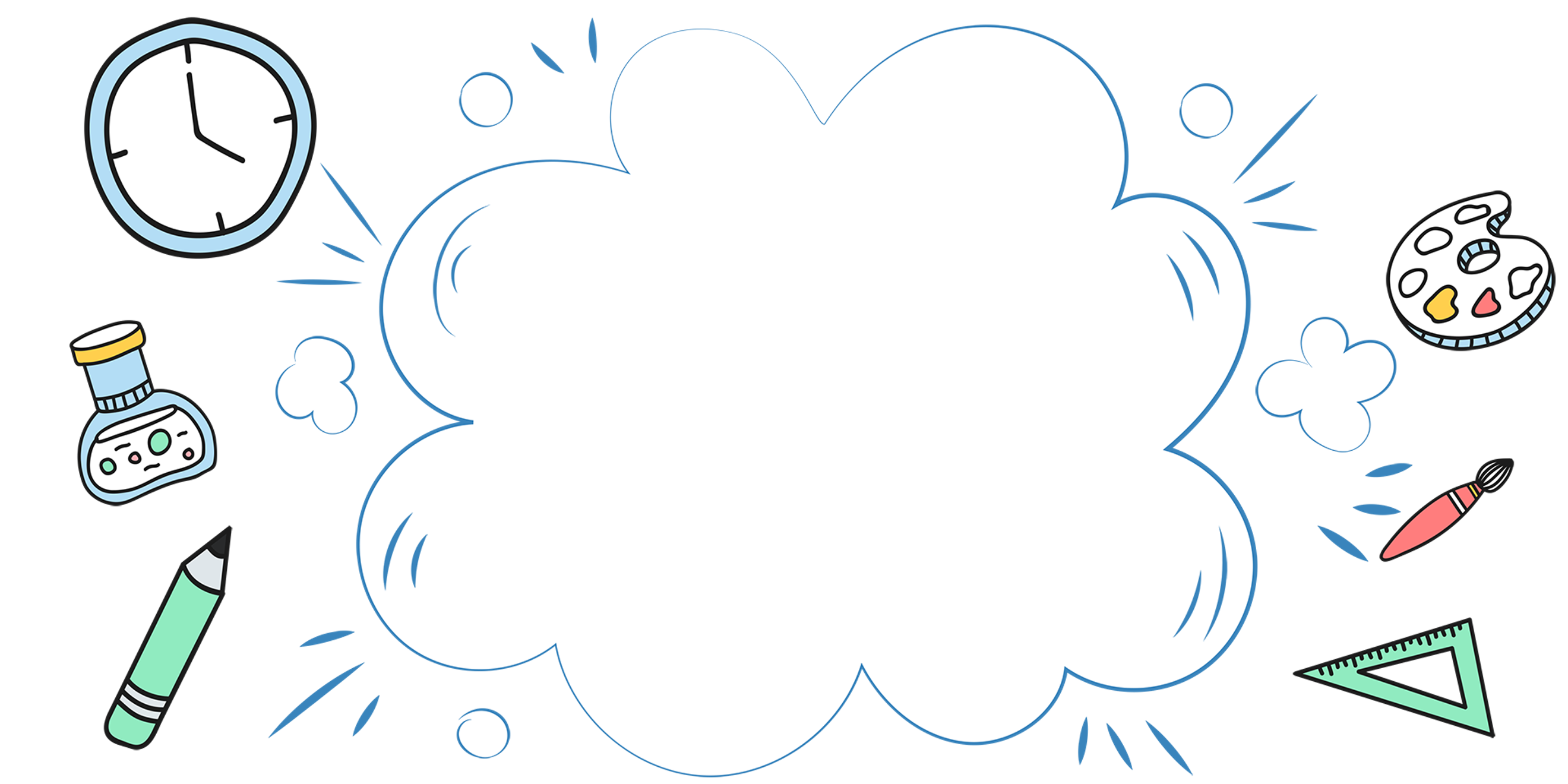 Khởi động
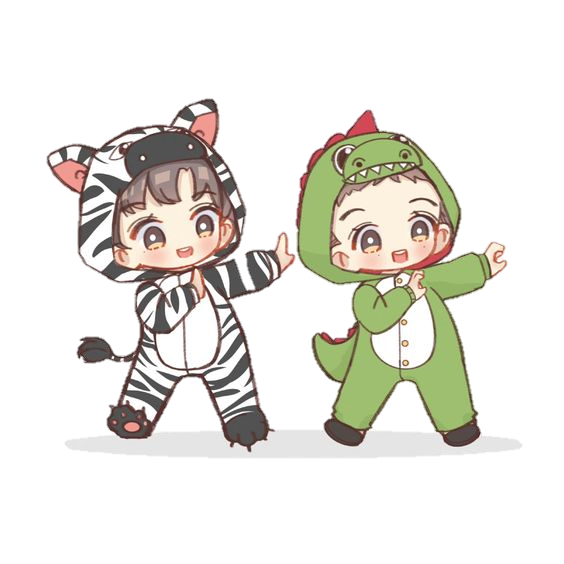 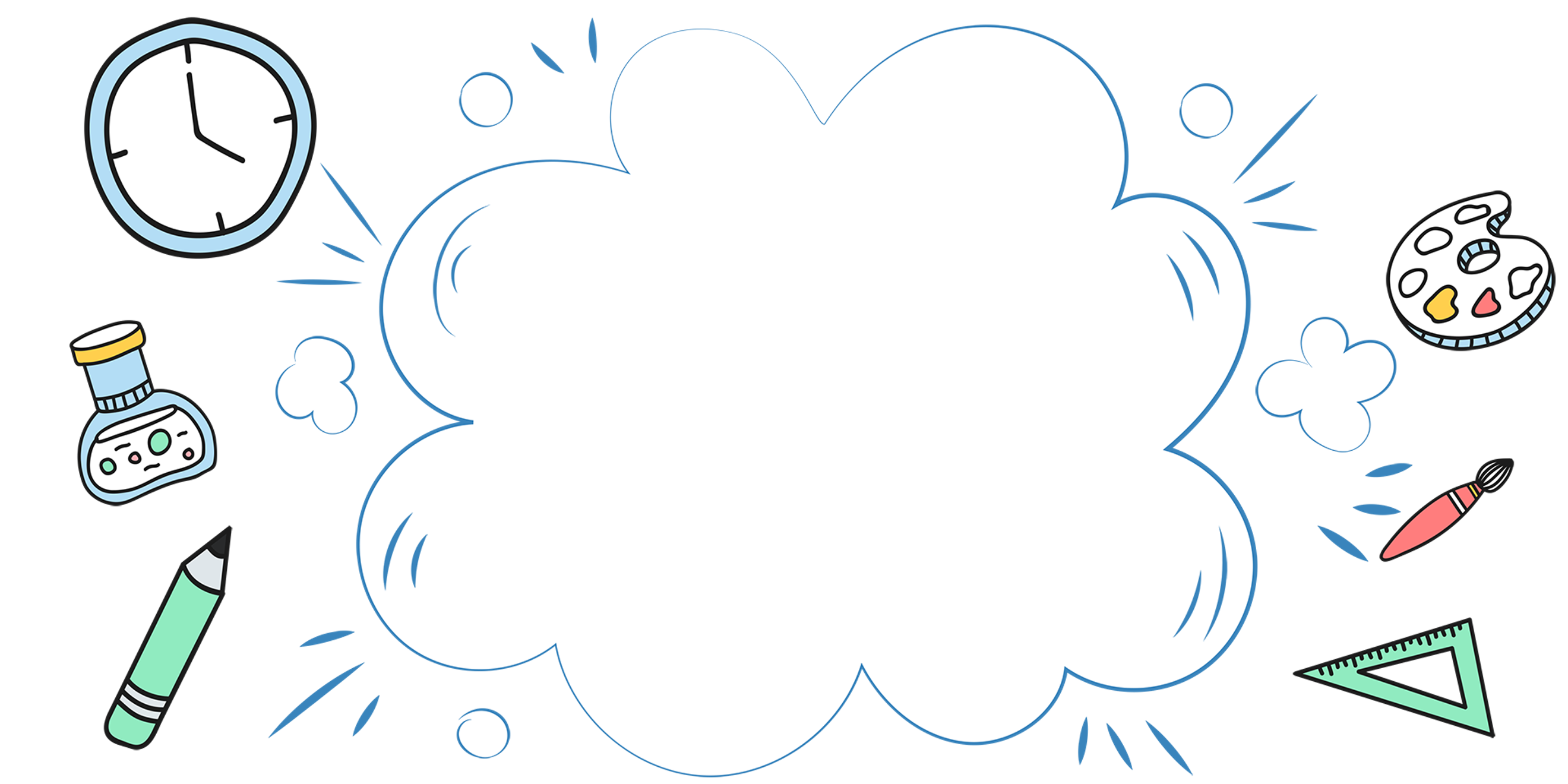 Khám phá
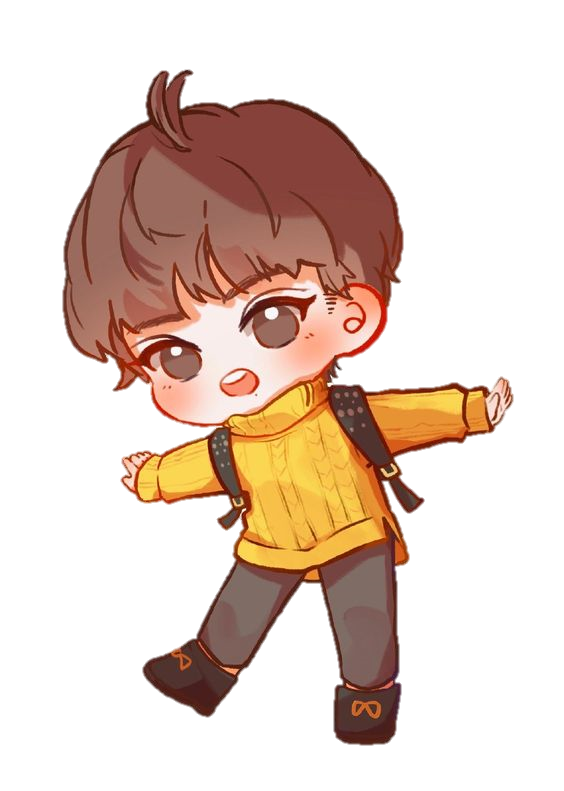 Tìm hiểu đường đi của máu trong sơ đồ
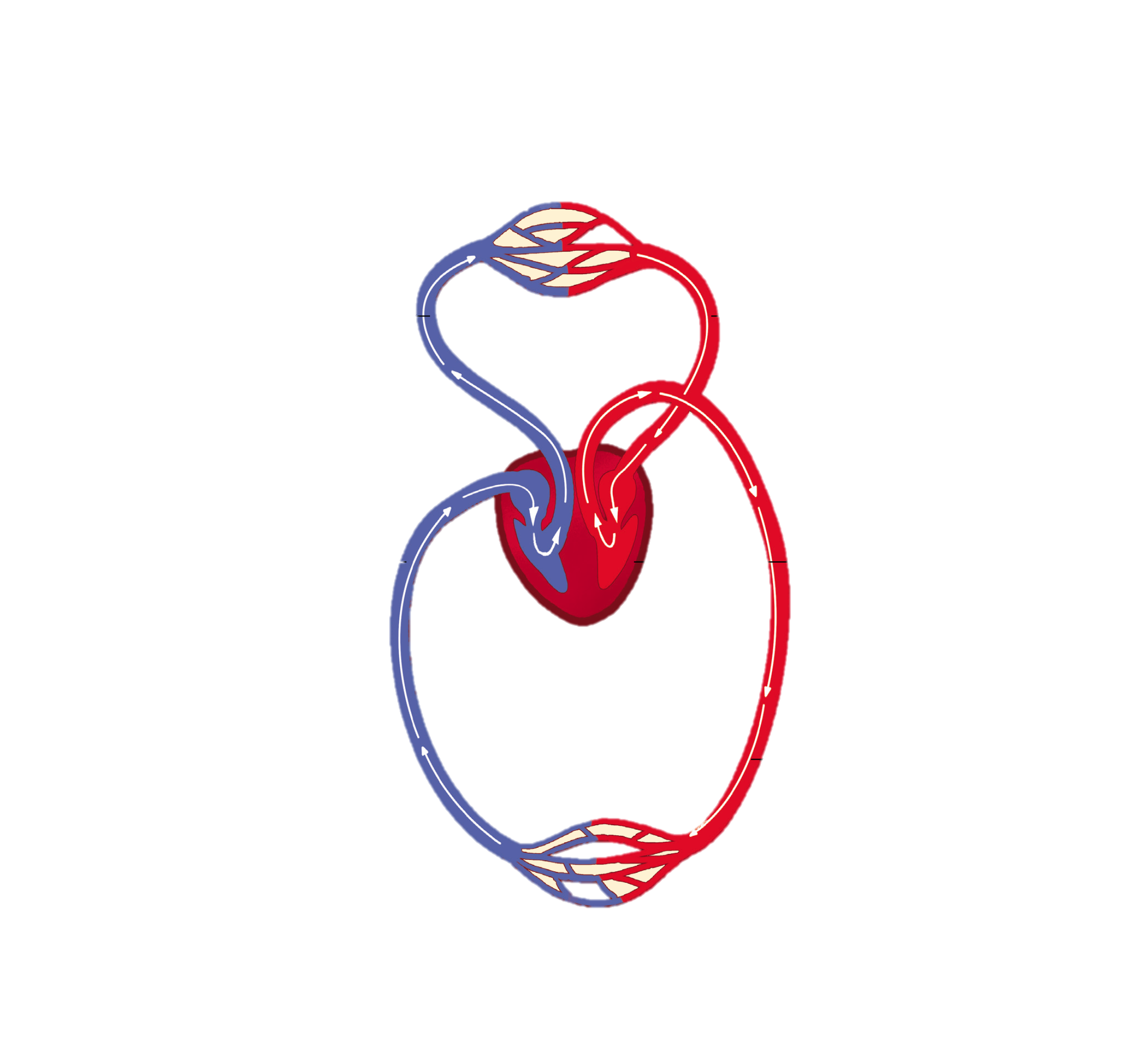 Chỉ và nói về đường đi của máu trong sơ đồ dưới đây:
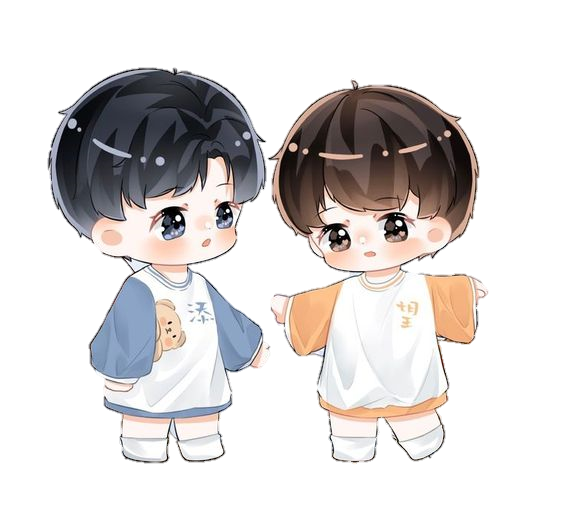 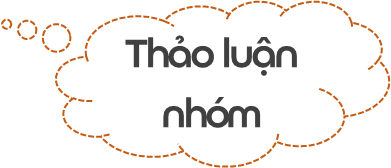 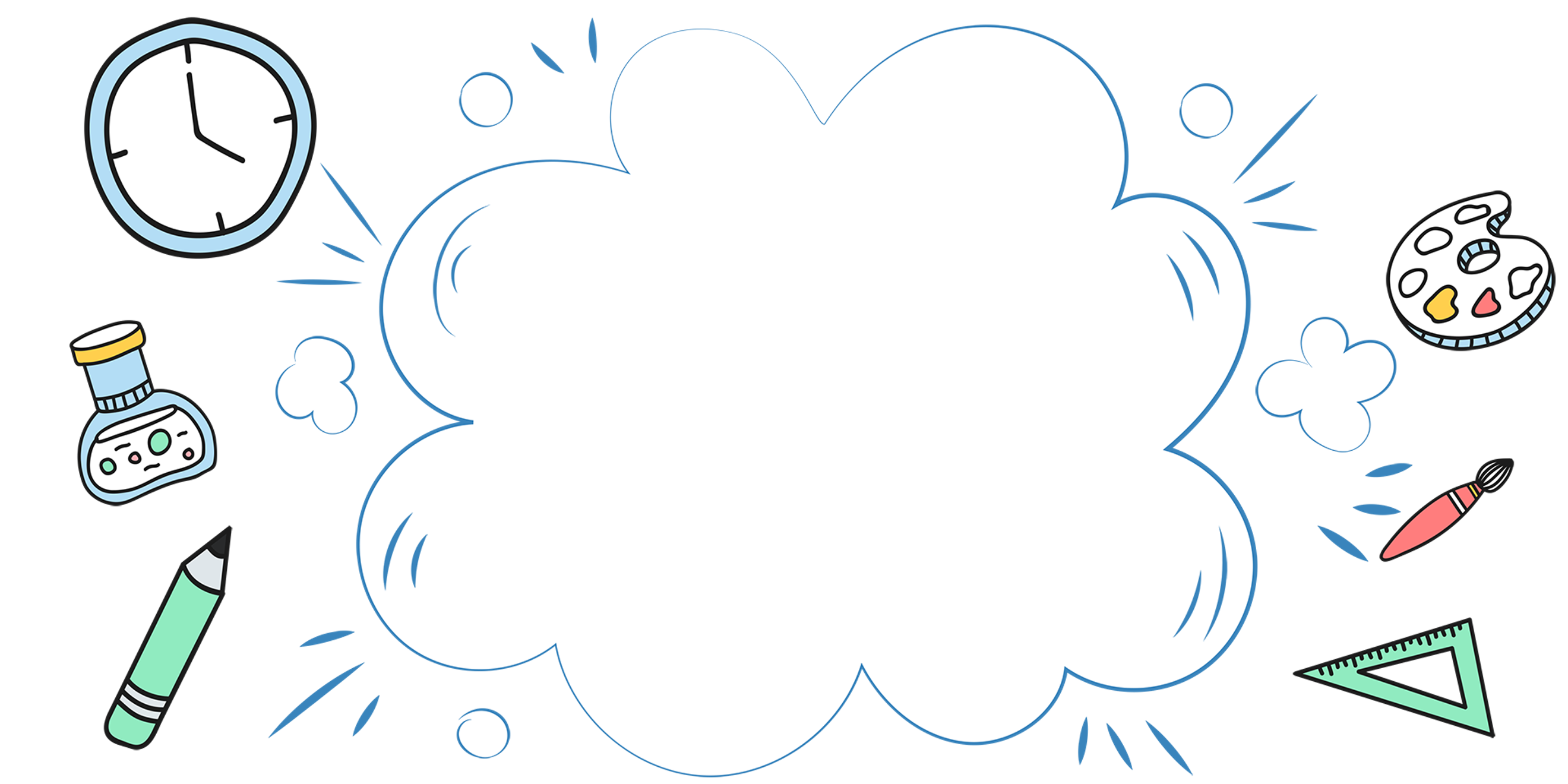 Chia sẻ trước lớp
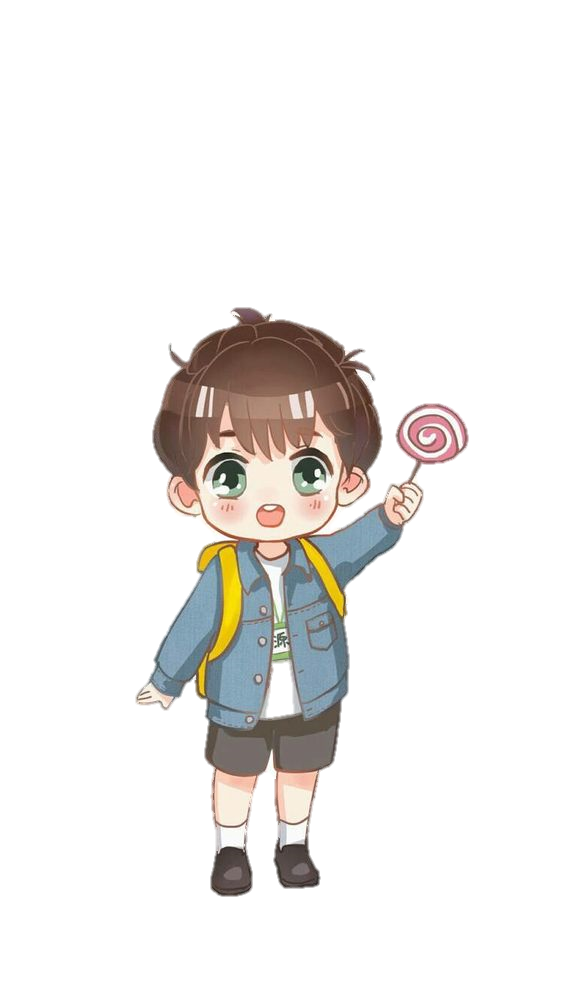 Mao mạch phổi
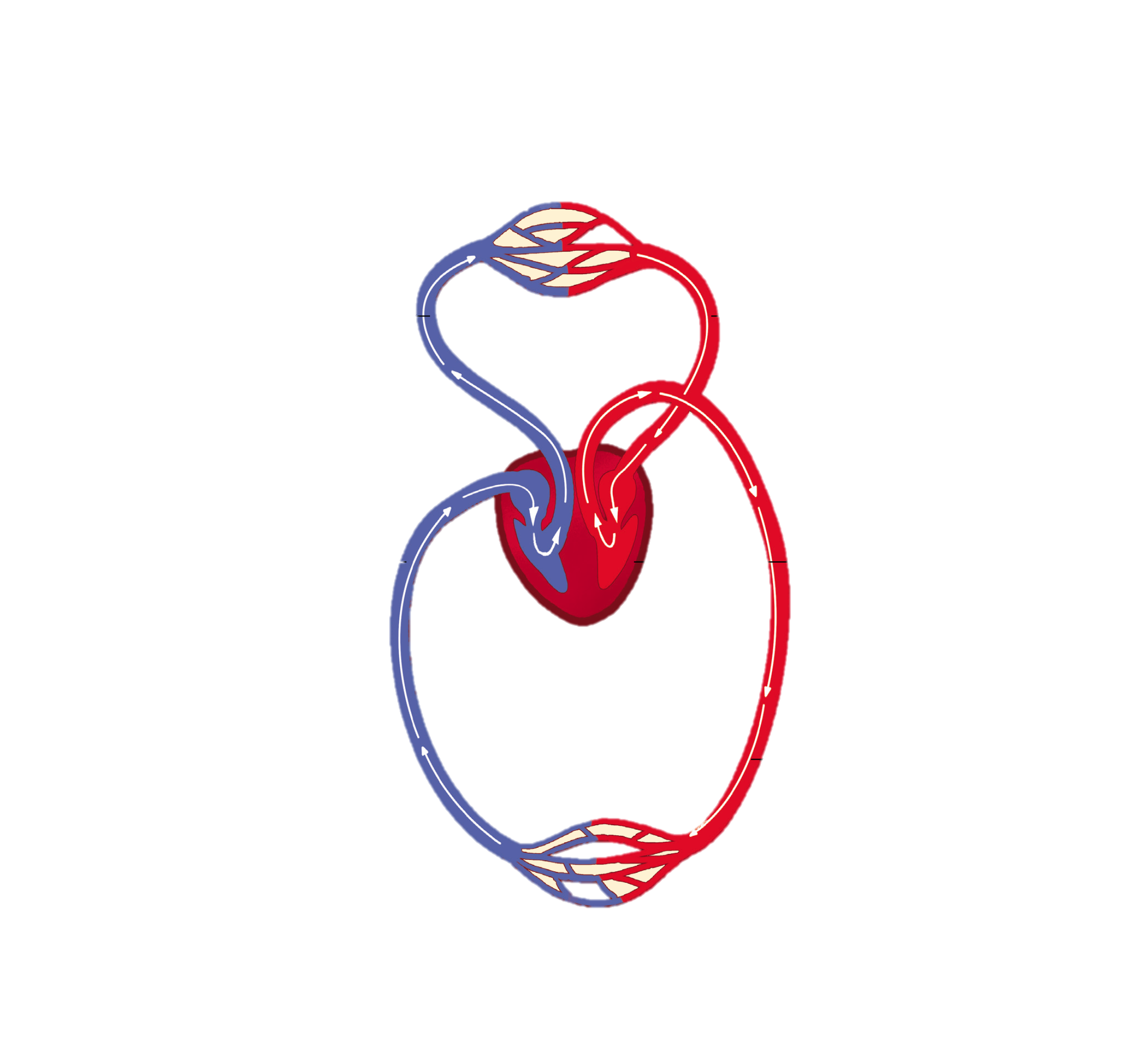 Tĩnh mạch đưa máu từ phổi về tim.
Động mạch đưa máu từ tim đến phổi.
Chỉ và nói về đường đi của máu trong sơ đồ dưới đây:
Tĩnh mạch đưa máu từ các cơ quan của cơ thể về tim.
Tim co bóp đẩy máu đi khắp cơ thể.
Động mạch đưa máu từ tim đến các cơ quan của cơ thể.
Mao mạch ở các cơ quan
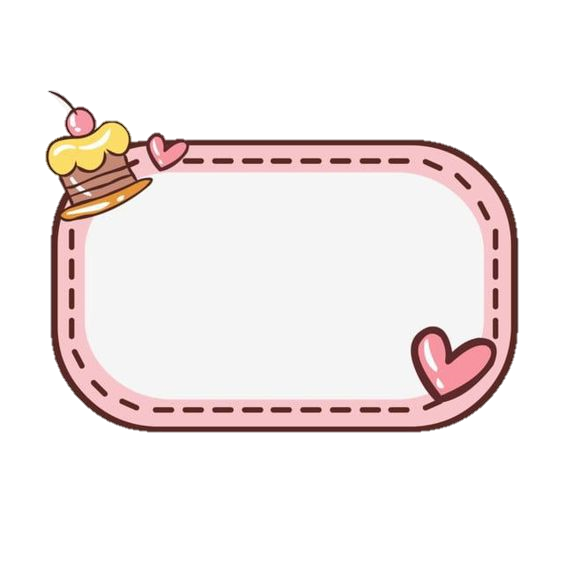 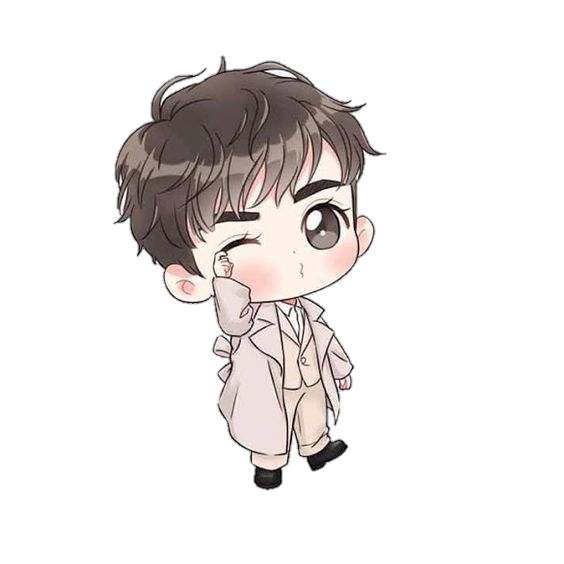 Các mạch máu gồm:
Động mạch, mao mạch và tĩnh mạch
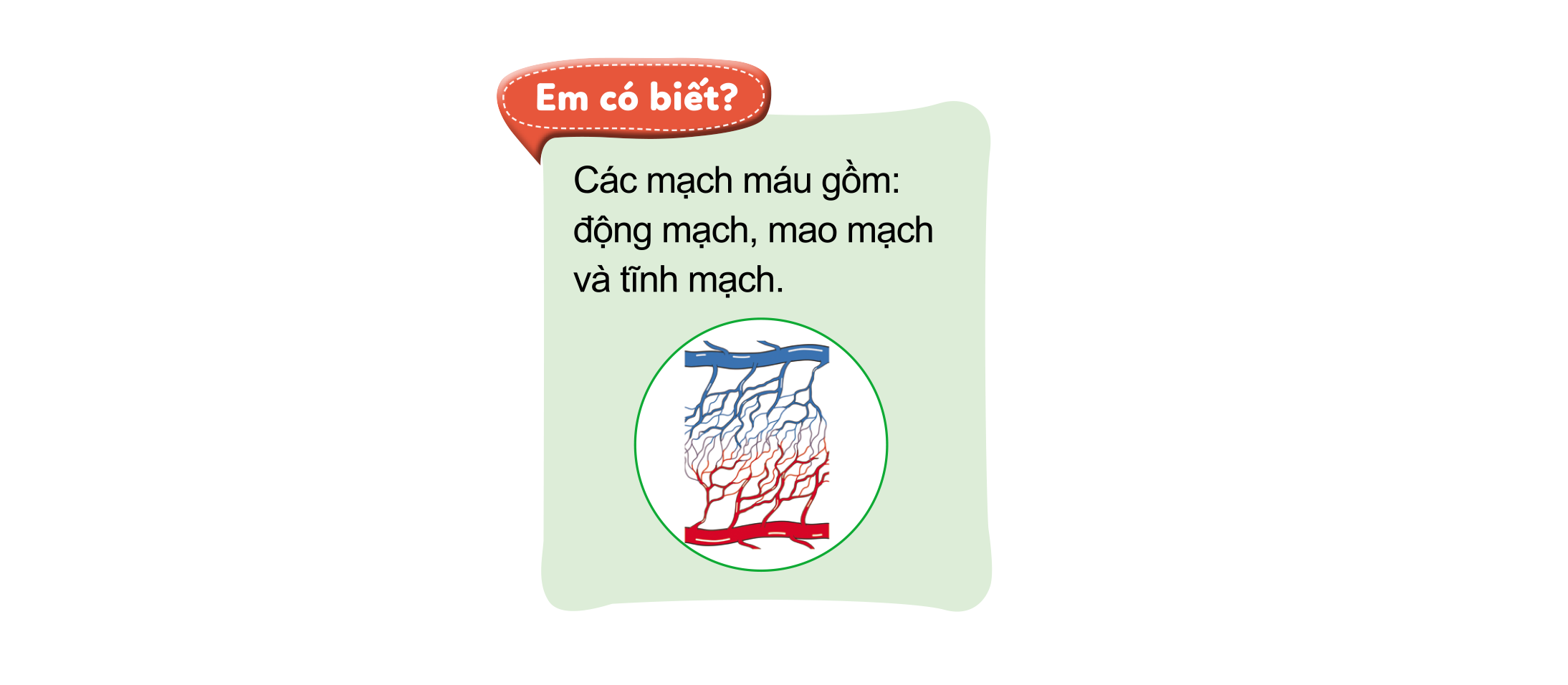 Bạn có biết
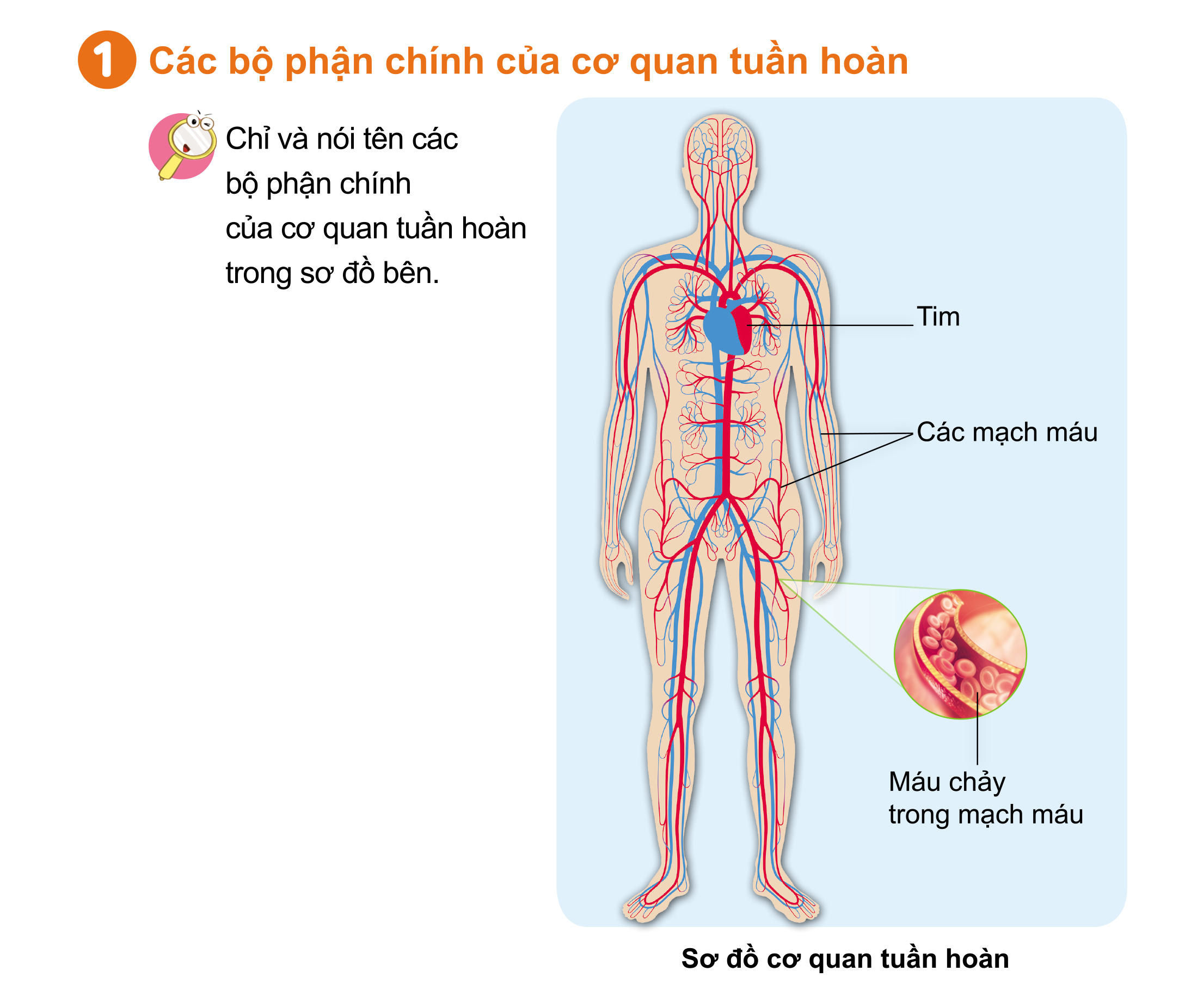 Vòng tuần hoàn đưa máu từ tim đi nuôi cơ thể (vòng tuần hoàn lớn) chưa nhiều khí ô-xi và chất dinh dưỡng đến các cơ quan của cơ thể, đồng thời nhận khí các-bô-níc và chất thải của các cơ quan rồi trở về tim.
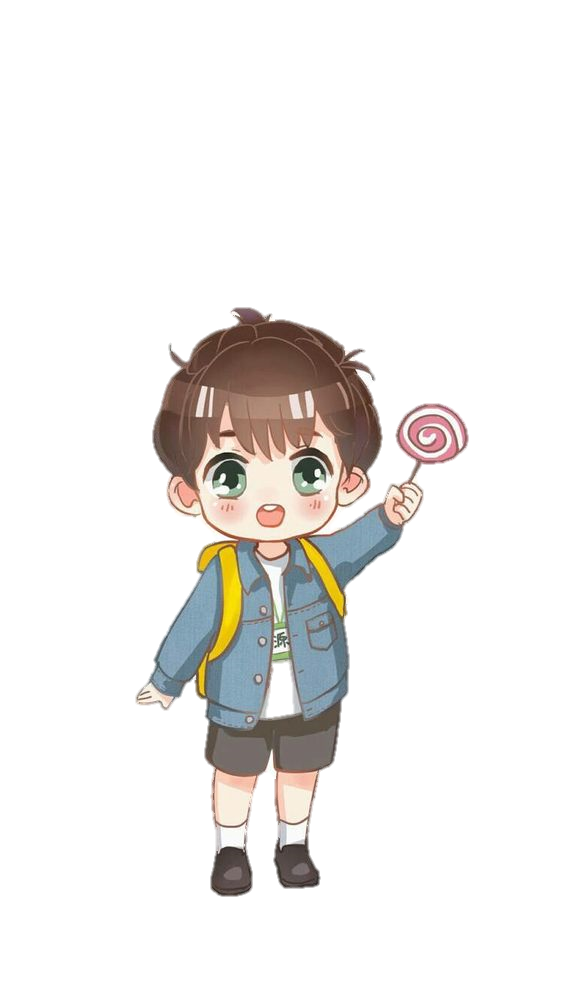 Vòng tuần hoàn đưa máu từ tim lên phổi (vòng tuần hoàn nhỏ) chứa nhiều khí các-bô-níc để thải ra ngoài và nhận khí ô-xi rồi trở về tim.
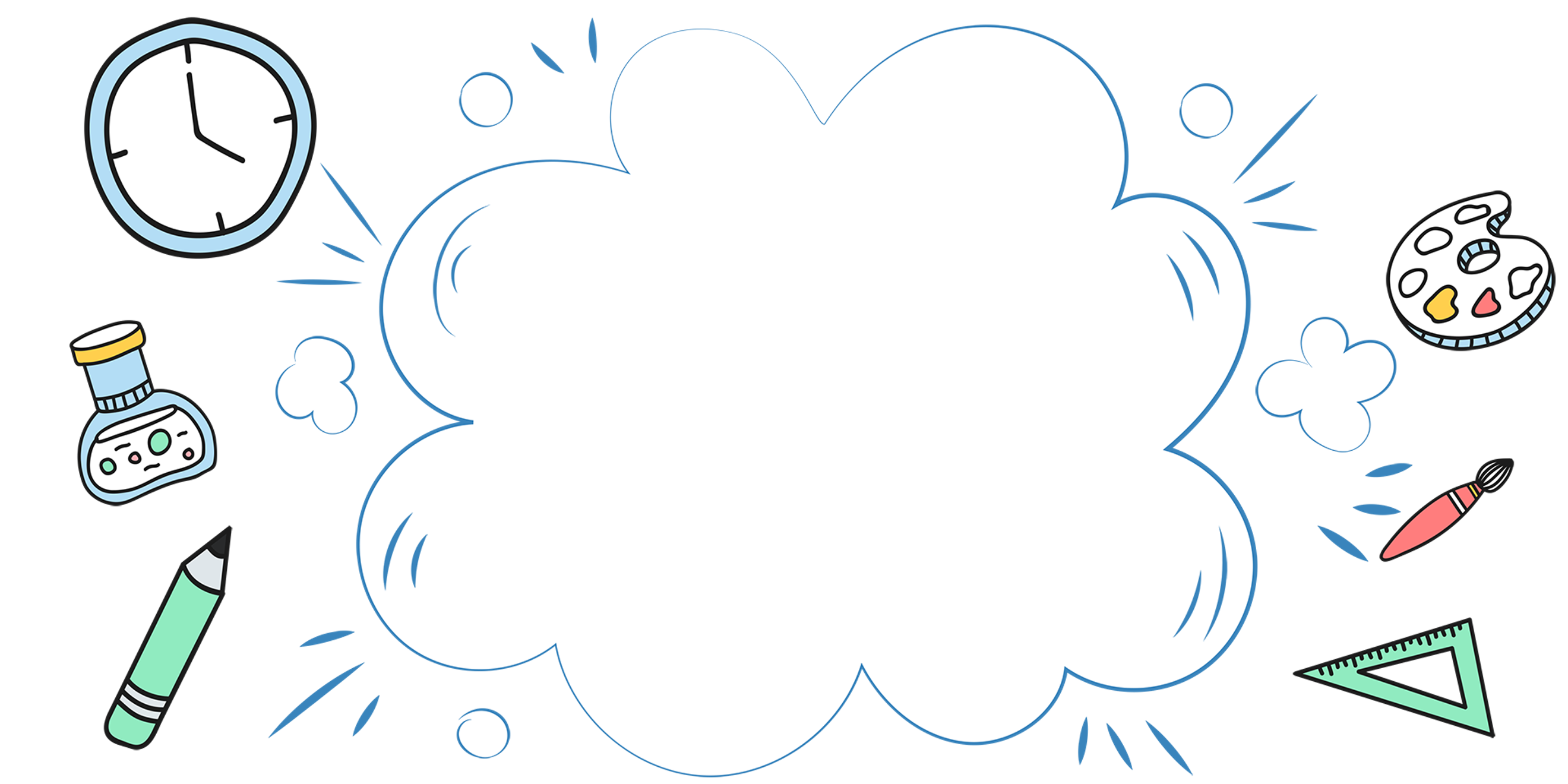 Luyện tập
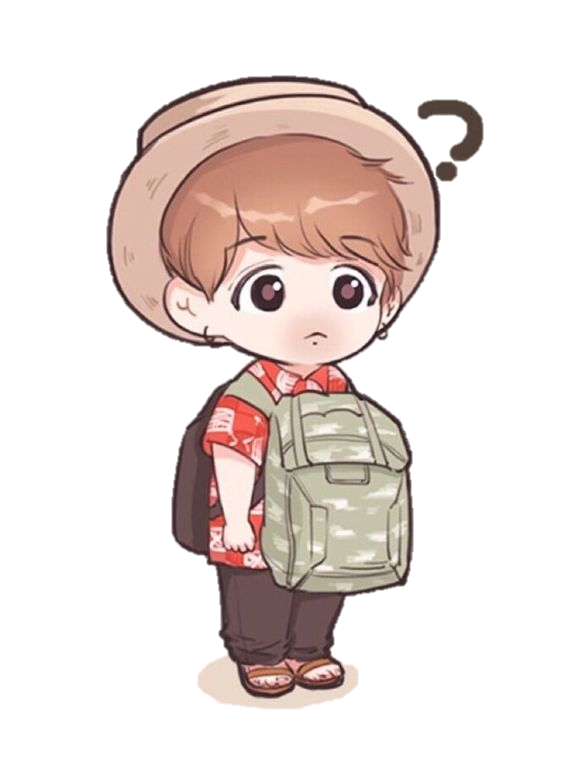 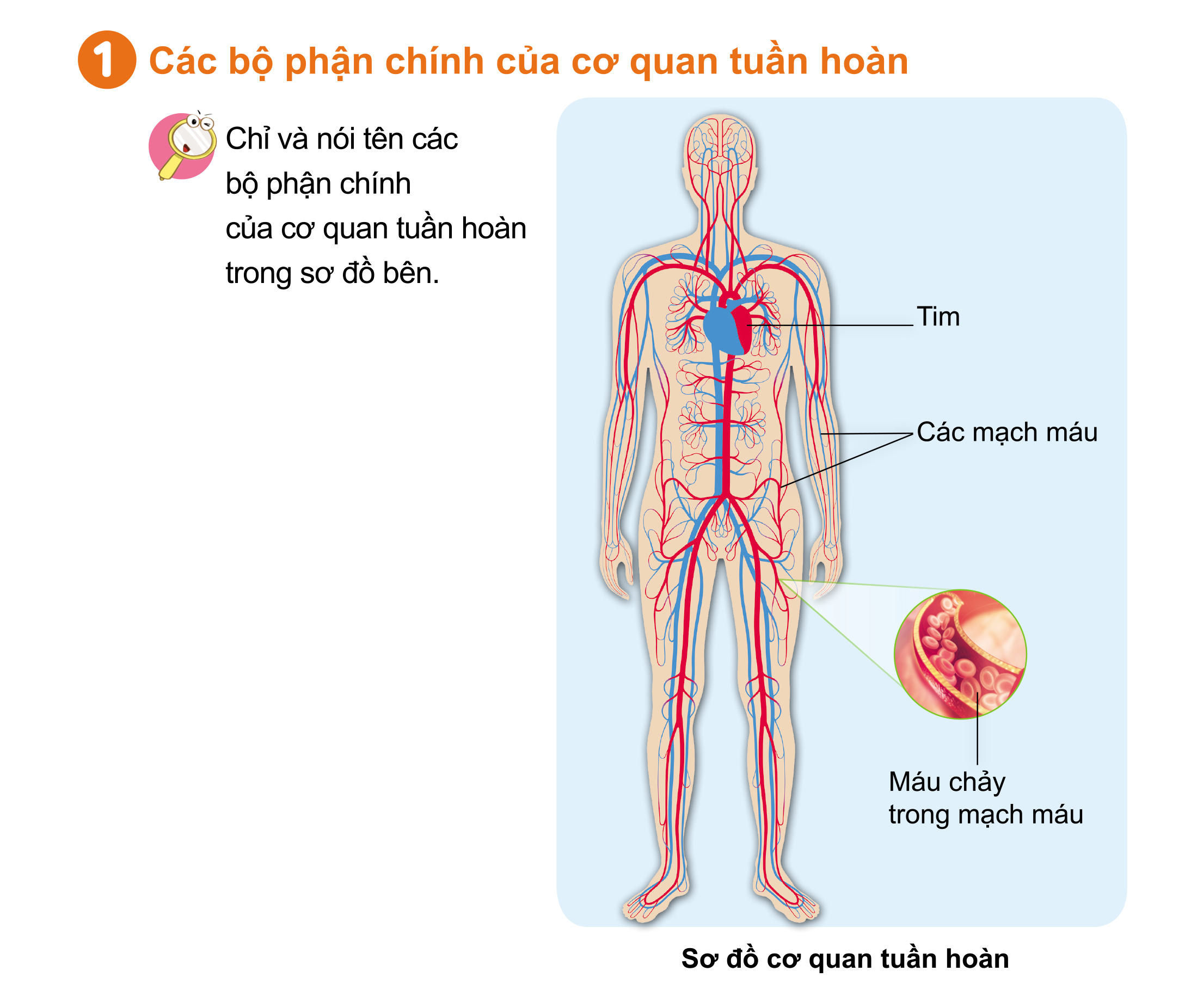 Cơ quan tuần hoàn có chức năng gì?
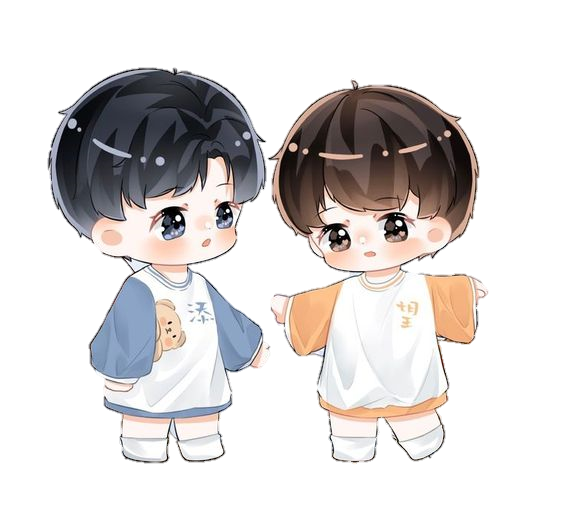 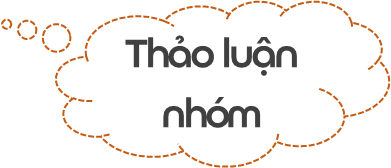 Hết giờ
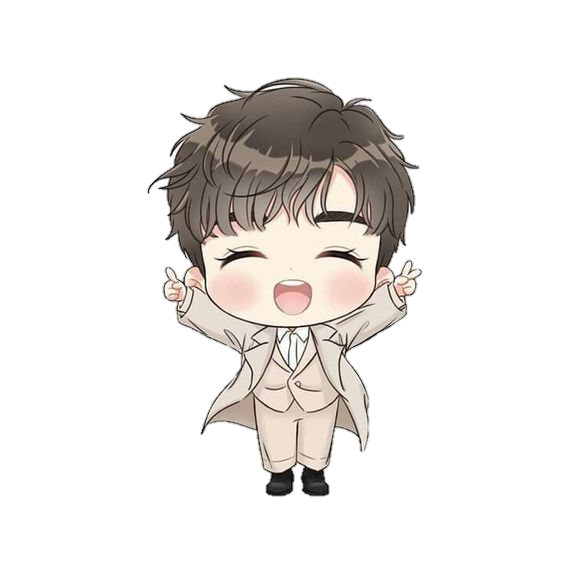 60
10
50
20
40
30
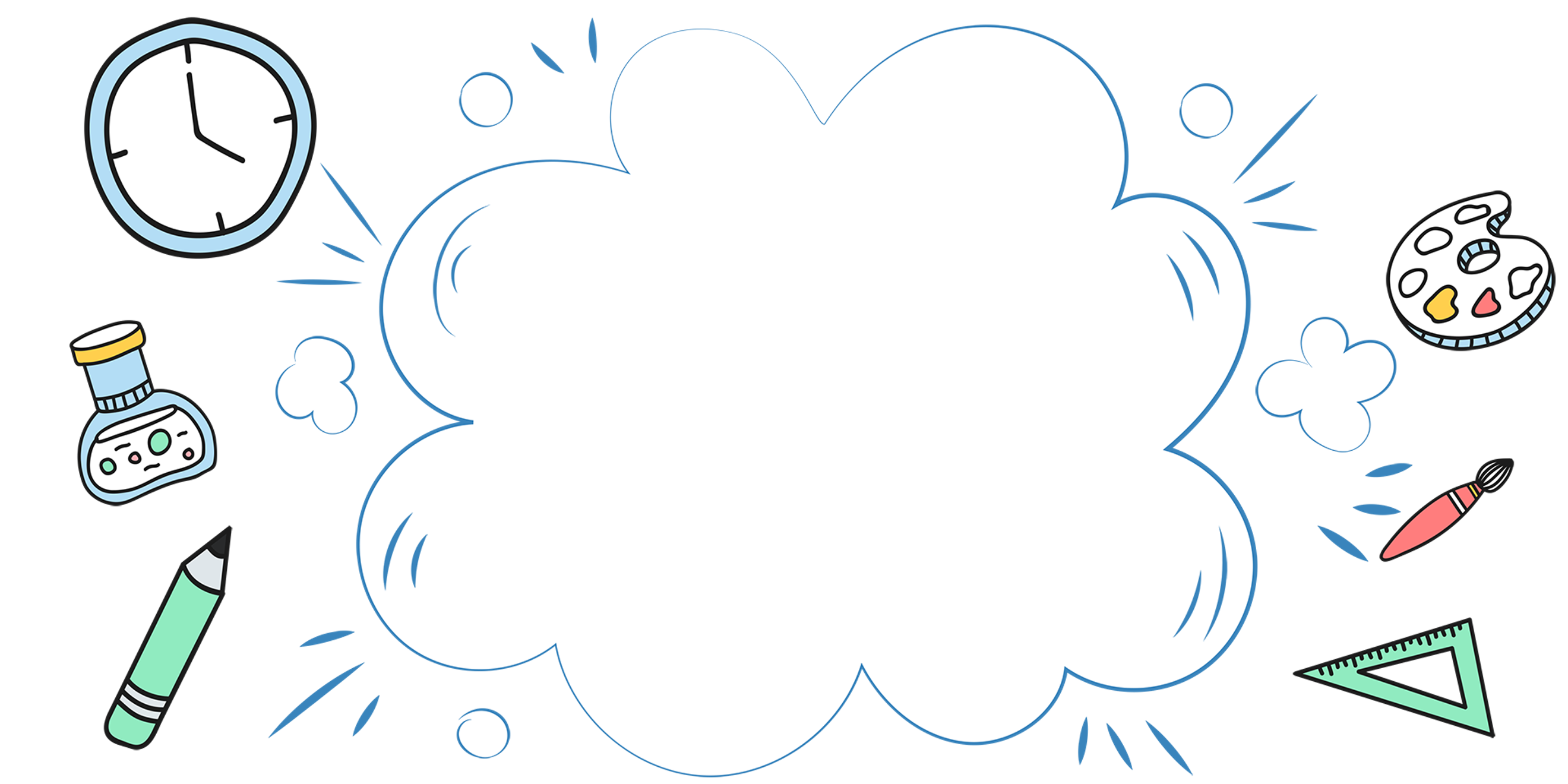 Chia sẻ trước lớp
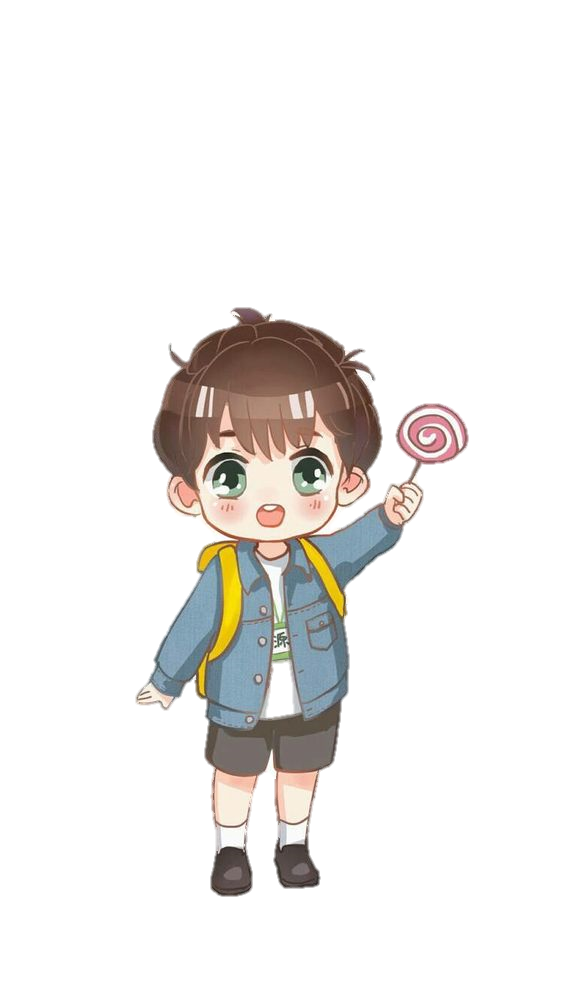 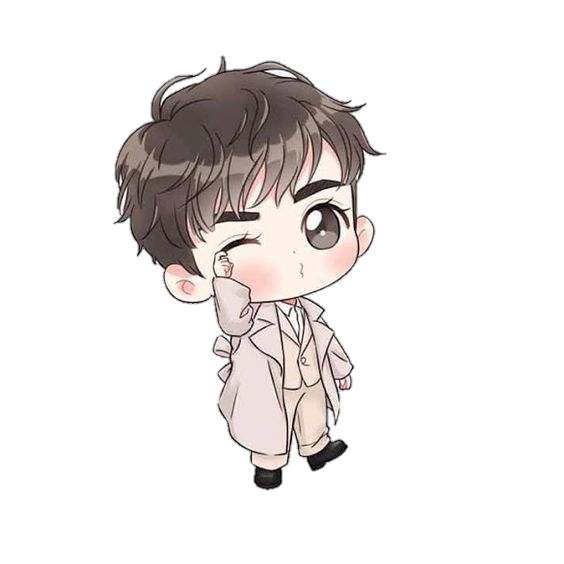 Em có biết
	Cơ quan tuần hoàn có chức năng: vận chuyển máu từ tim đến các cơ quan của cơ thể; vận chuyển máu từ các cơ quan của cơ thể về tim.
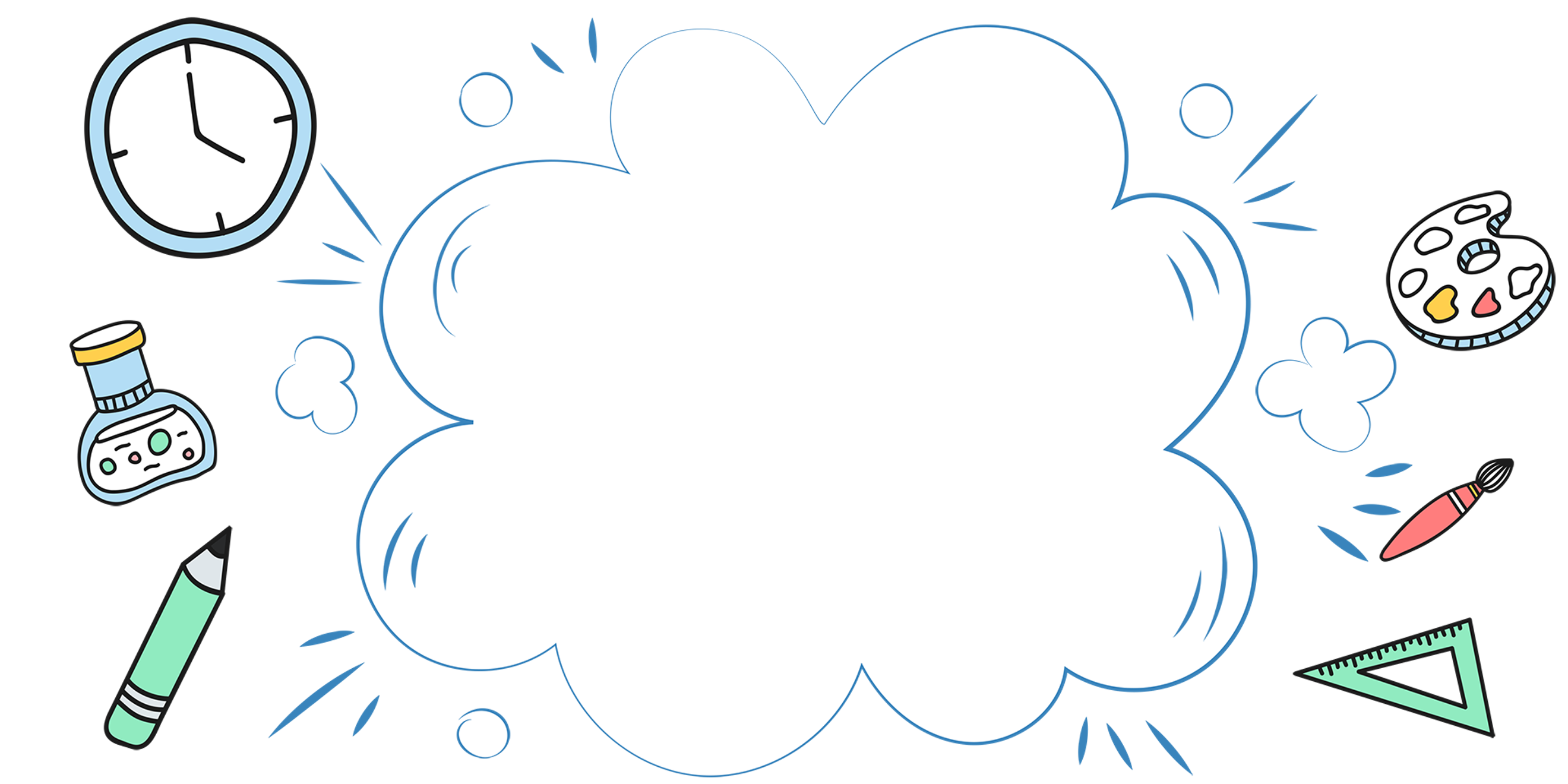 Dặn dò
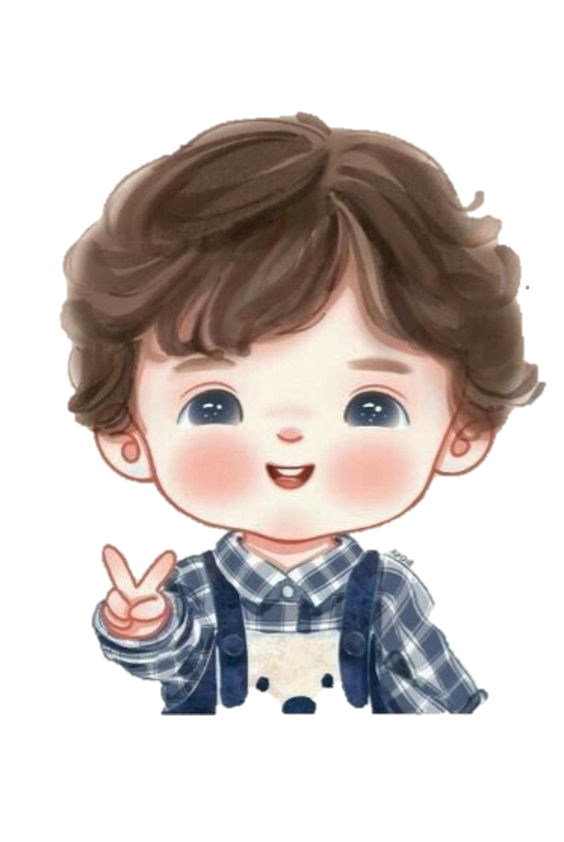 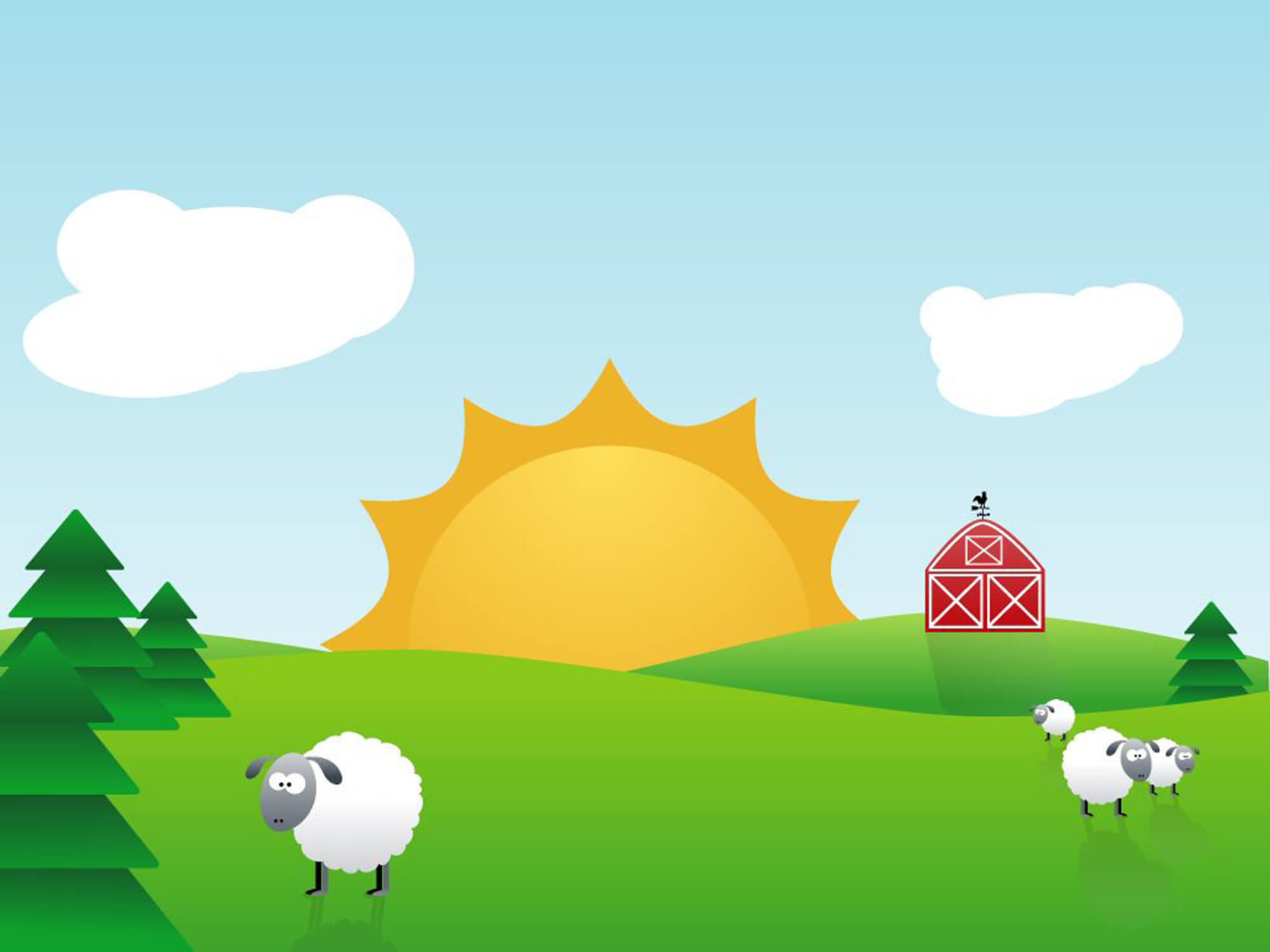 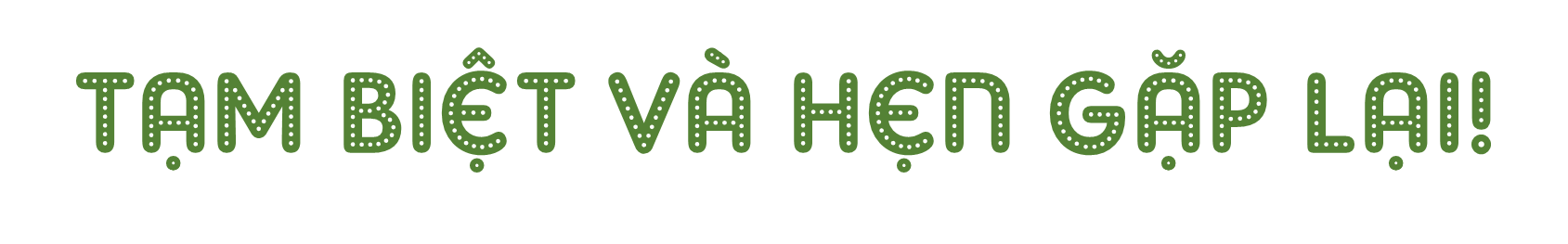 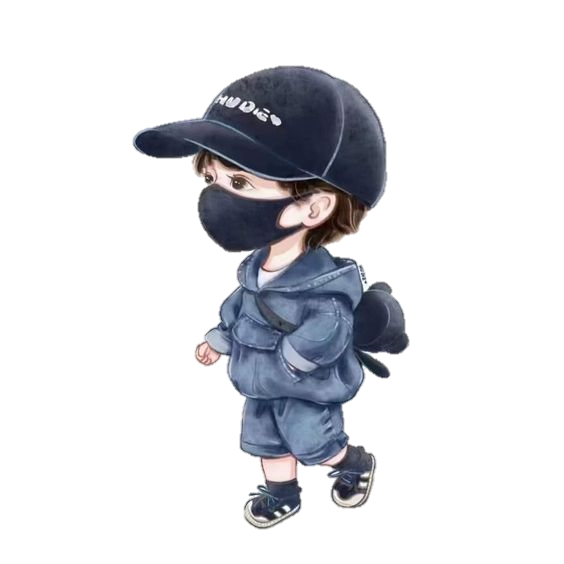 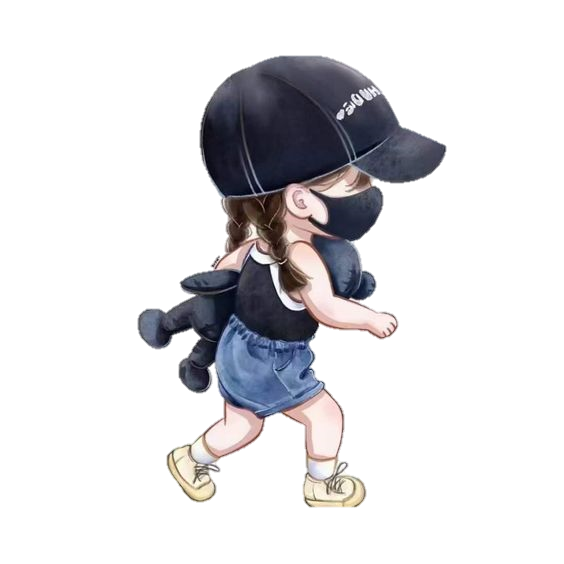